Contrato por tempo Determinado
Consistem nos contratos de trabalho que possuem termo prefixado para a sua extinção.


 HIPÓTESES DE CABIMENTO/VALIDADE
Art. 443, § 2º, da CLT

 a) Serviço cuja natureza ou transitoriedade justifique a predeterminação de prazo;

b) atividades empresariais de caráter transitório;

c) contrato de experiência (art. 445, §2º)
REGRAS GERAIS DO CONTRATO POR TEMPO DETERMINADO
Art. 445. Máximo de 2 (dois) anos

Art. 451. Prorrogável apenas uma vez

Art. 452. Conversão em contrato por tempo indeterminado 
 se houver sucessão dentro de seis meses, salvo se a expiração dependeu da:
 execução de determinados serviços especializados
 da realização de certos acontecimentos
RESCISÃO DO CONTRATO POR TEMPO DETERMINADO
Rescisão antecipada do empregador. Art. 479 CLT
Empregador. Dispensa sem justa causa.
Pagamento da metade da remuneração a que teria direito o empregado até o término do contrato de trabalho.


Rescisão antecipada do empregado. Art. 480 da CLT
Empregado. Saída sem justa causa.
Pagamento dos prejuízos advindos.
Indenização não pode ultrapassar àquela a que teria direito.

Cláusula recíproca de rescisão. Art. 481 da CLT.
Aplicação dos princípios que regem a rescisão dos contratos por tempo indeterminado.
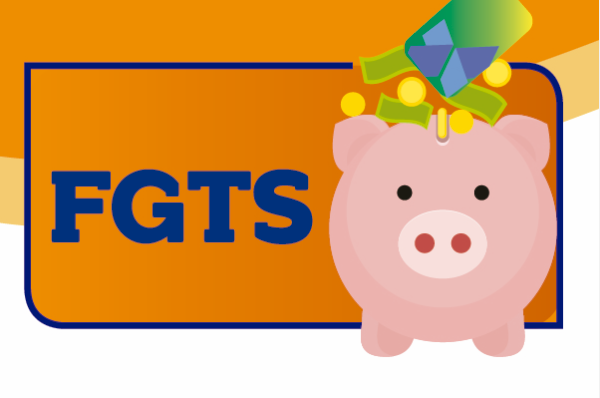 FUNDO DE GARANTIA POR TEMPO DE SERVIÇO
CRIAÇÃO
OBJETIVO E JUSTIFICATIVAS
COEXISTÊNCIA DE SISTEMAS
FGTS E CF/88 (+ Lei n. 8.036/90)
FGTS FACULTATIVO
ALÍQUOTAS
BASE DE CÁLCULO – REMUNERAÇÃOart. 15, Lei n. 8.036/90 e Instrução Normativa SIT n.144/2018
BASE DE CÁLCULO – REMUNERAÇÃOart. 15, Lei n. 8.036/90 e Instrução Normativa SIT n.144/2018
INDENIZAÇÃO SOBRE OS DEPÓSITOS
DEPÓSITO E SUSPENSÃO DO CONTRATO
DIREITO ÀS FÉRIAS
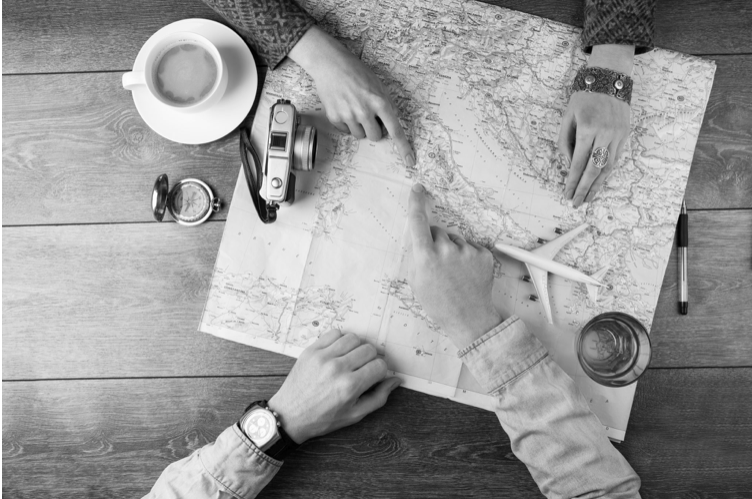 CONCEITOS E FUNDAMENTOS
Conceito: “Constituem um direito do empregado de abster-se de trabalhar durante um determinado número de dias consecutivos por ano, sem prejuízo da remuneração e após cumpridas certas exigências, entre elas, a assiduidade.” (AMB)

Fundamentos
Biológicos;
Sociais;
Econômicos;

As férias são a terceira espécie de descansos trabalhistas, juntamente com os intervalos intra e entrejornada e o descanso semanal remunerado
DO DIREITO ÀS FÉRIAS E SUA DURAÇÃO
Art. 7º, XVII, da CF/88: gozo de férias anuais remuneradas com, pelo menos, um terço a mais do que o salário normal.

Art. 129, CLT. Todo empregado terá direito anualmente ao gozo de um período de férias, sem prejuízo da remuneração.

Convenção 132 da OIT – Decreto Promulgador n. 3.197, de 05.10.99. Exclui apenas os Marítimos. Alcança os domésticos.
PERÍODO AQUISITIVO DE FÉRIAS – ART. 130, CLT
Para que o empregado tenha direito às férias, é necessário que preste 12 meses de serviços. Após esse período terá adquirido o direito de férias. Esse intervalo de 12 meses para aquisição do direito de férias é chamado  de período aquisitivo.
Logo em seguida ao período aquisitivo, inicia-se o período concessivo, que são os 12 meses subsequentes à aquisição do direito às férias em que o empregador concederá o respectivo descanso.
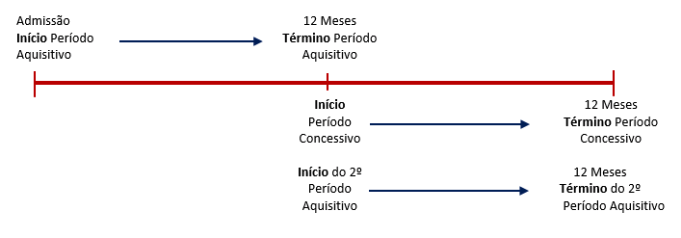 PERÍODO DE FÉRIAS E FALTAS INJUSTIFICADAS
Art. 130 - Após cada período de 12 (doze) meses de vigência do contrato de trabalho, o empregado terá direito a férias, na seguinte proporção:               
 I - 30 (trinta) dias corridos, quando não houver faltado ao serviço mais de 5 (cinco) vezes;                      
II - 24 (vinte e quatro) dias corridos, quando houver tido de 6 (seis) a 14 (quatorze) faltas;                       
III - 18 (dezoito) dias corridos, quando houver tido de 15 (quinze) a 23 (vinte e três) faltas;                      
IV - 12 (doze) dias corridos, quando houver tido de 24 (vinte e quatro) a 32 (trinta e duas) faltas.                      
§ 1º - É vedado descontar, do período de férias, as faltas do empregado ao serviço.                    
§ 2º - O período das férias será computado, para todos os efeitos, como tempo de serviço.
FALTAS JUSTIFICADAS POR LEI
PERDA DO DIREITO DE FÉRIAS
PERÍODO CONCESSIVO
Art. 134 - As férias serão concedidas por ato do empregador, em um só período, nos 12 (doze) meses subsequentes à data em que o empregado tiver adquirido o direito.
Pagamento em dobro se não observado o período concessivo 
Art. 137 - Sempre que as férias forem concedidas após o prazo de que trata o art. 134, o empregador pagará em dobro a respectiva remuneração.     
§ 1º - Vencido o mencionado prazo sem que o empregador tenha concedido as férias, o empregado poderá ajuizar reclamação pedindo a fixação, por sentença, da época de gozo das mesmas.
FRACIONAMENTO DAS FÉRIAS
Art. 134, § 1o  Desde que haja concordância do empregado, as férias poderão ser usufruídas em até três períodos, sendo que um deles não poderá ser inferior a quatorze dias corridos e os demais não poderão ser inferiores a cinco dias corridos, cada um.
COMUNICAÇÃO DAS FÉRIAS COM ANTECEDÊNCIA
Art. 135 - A concessão das férias será participada, por escrito, ao empregado, com antecedência de, no mínimo, 30 (trinta) dias. Dessa participação o interessado dará recibo.
DA REMUNERAÇÃO DAS FÉRIAS
Art. 142 - O empregado perceberá, durante as férias, a remuneração que lhe for devida na data da sua concessão.  
Art. 7º, XVII, da CF/88: gozo de férias anuais remuneradas com, pelo menos, um terço a mais do que o salário normal.
TEMPO DO PAGAMENTO
Art. 145 - O pagamento da remuneração das férias e, se for o caso, o do abono referido no art. 143 serão efetuados até 2 (dois) dias antes do início da concessão 
Súmula 450 do TST: FÉRIAS. GOZO NA ÉPOCA PRÓPRIA. PAGAMENTO FORA DO PRAZO. DOBRA DEVIDA. ARTS. 137 E 145 DA CLT.  CANCELADA
ABONO
Art. 143 -   Conversão de 1/3 em abono pecuniário;
Requerimento até 15 dias antes do período aquisitivo;
 Férias coletivas: a conversão depende de negociação coletiva (art. 143, § 2º)
 não vale o requerimento individual
FÉRIAS COLETIVAS
Concedidas a todos os empregados da empresa, do estabelecimento ou de setores da empresa (art. 139, da CLT);
Não necessitam de previsão em acordos e convenções coletivas
Geralmente são concedidas no final do ano ou em períodos de baixa produção
Podem ser gozadas em dois períodos anuais, desde que nenhum deles seja inferior a 10 (dez ) dias
Empregados contratados a menos de um ano gozarão férias proporcionais, iniciando-se novo período aquisitivo (art. 140 da CLT).
FÉRIAS PROPORCIONAIS
Férias proporcionais: 1/12 por mês de serviço ou fração superior a 14 dias, art 146, par. unico
Art. 146 - Na cessação do contrato de trabalho, qualquer que seja a sua causa, será devida ao empregado a remuneração simples ou em dobro, conforme o caso, correspondente ao período de férias cujo direito tenha adquirido.                
Parágrafo único - Na cessação do contrato de trabalho, após 12 (doze) meses de serviço, o empregado, desde que não haja sido demitido por justa causa, terá direito à remuneração relativa ao período incompleto de férias, de acordo com o art. 130, na proporção de 1/12 (um doze avos) por mês de serviço ou fração superior a 14 (quatorze) dias.
FÉRIAS PROPORCIONAIS
Art. 147 - O empregado que for despedido sem justa causa, ou cujo contrato de trabalho se extinguir em prazo predeterminado, antes de completar 12 (doze) meses de serviço, terá direito à remuneração relativa ao período incompleto de férias, de conformidade com o disposto no artigo anterior.
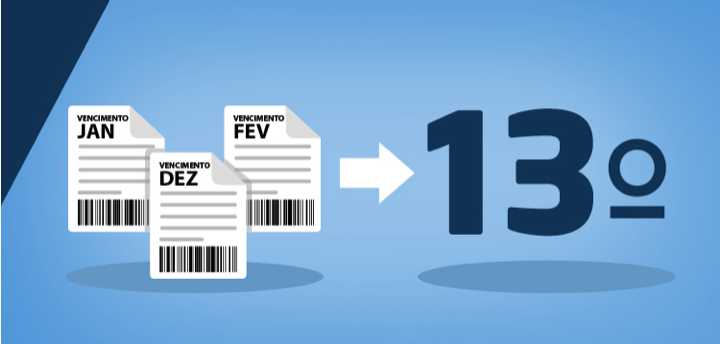 DÉCIMO TERCEIRO SALÁRIO
ORIGEM E PREVISÃO LEGAL
VALOR E PROPORÇÃO
ÉPOCA DO PAGAMENTO
Pagamento da 1ª parcela
Pagamento da 2ª parcela
Até 20 de dezembro
Compensação dos valores pagos antecipadamente